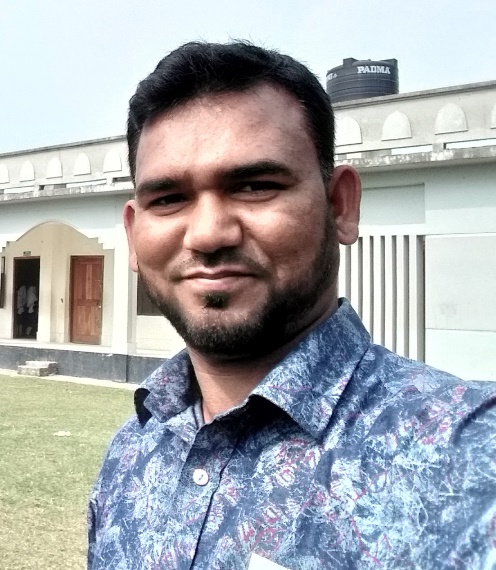 শিক্ষক পরিচিতি
মোঃ রফিকুল ইসলাম
সহকারি শিক্ষক ( আই সি টি)
আলহাজ্ব এম এ মান্নান মহিলা দাখিল মাদ্রাসা
কটিয়াদি, কিশোরগঞ্জ।
মোবাইল- ০১৭২০১০৮৭৯৯
E-mail- rafiq.pakundia@gmail.com
পাঠ পরিচিতি
বিষয়ঃ তথ্য ও যোগাযোগ প্রযুক্তি
অধ্যায়ঃ প্রথম
শ্রেণিঃ ষষ্ঠ
সময়ঃ ৫০ মিনিট
তারিখঃ ২৩/০৫/২০১৯
নিচের ছবি গুলোর দিকে লক্ষ্য কর?
মোবাইল ফোনে  যোগাযোগ করছে?
মোবাইল ফোনে  এস ম এস পাঠাচ্ছে ?
শিখনফল
এই পাঠ শেষে শিক্ষার্থীরা ……
১। তথ্য ও যোগাযোগ প্রযুক্তি কী;
২। তথ্য ও যোগাযোগ প্রযুক্তি যন্ত্র চিহ্নিত করতে পারবে;
৩। তথ্য ও যোগাযোগ প্রযুক্তি  ব্যবহার বর্ণনা করতে পারবে?
নিচের ছবিগুলো মনযোগ সহকারে লক্ষ্য করি
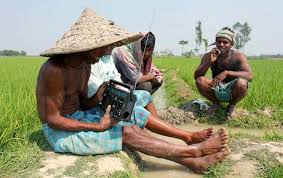 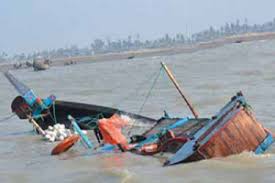 ঝড়ের কবলে নৌকা
রেডিও মাধ্যমে ঝড়ের সংবাদ
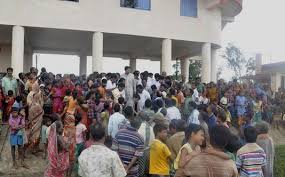 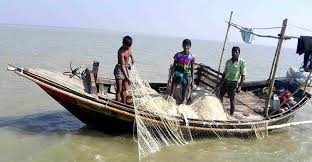 মানুষ আশ্রায় নিচ্ছে
জেলেরা সাগরে মাছ ধরছে
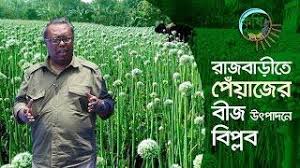 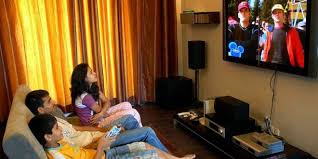 টেলিভিশনের মাধ্যমে কৃষি দিবানিশি অনুষ্ঠান
টেলিভিশনের মাধ্যমে বিভিন্ন গান শোনা ও দেখা যায়
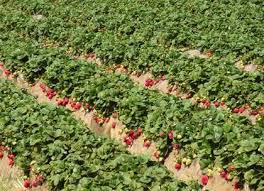 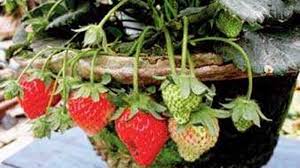 স্ট্রবেরি চাষ করে আর্থিক লাভবান
স্ট্রবেরি চাষ
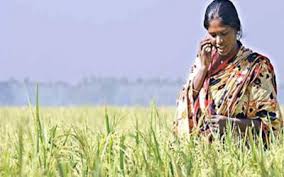 মোবাইলের মাধ্যমে কথা বলা যায়
জোড়ায় কাজ
তোমরা বাড়িতে ব্যবহার কর এমন কয়েকটি তথ্য ও যোগাযোগ প্রযুক্তির নাম লেখ?
ইন্টারনেট এর ব্যবহার।
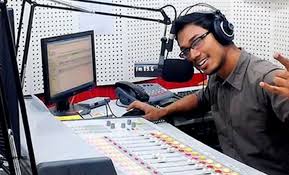 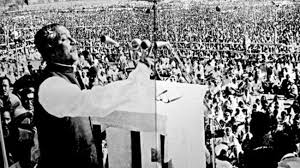 ইন্টারনেট ব্যবহার এফ এম রেডিও শোনা যায়।
ইন্টারনেট থেকে তথ্য নিয়ে মুক্তিযোদ্দা রচনা লেখা যায়।
ছবিগুলোতে আমরা কী দেখতে পাচ্ছি।
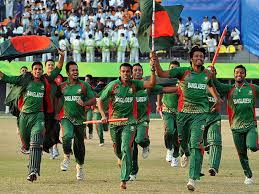 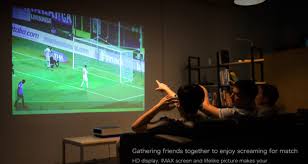 বিশ্বকাপ ক্রিকেট খেলা দেখা যায়।
খেলার মাঠে যাওয়া সম্ভব না হলে ইচ্ছে করলে মাল্টিমিডিয়া প্রজেক্টরে বড় পর্দায় খেলা দেখা যায়।
তথ্য ও যোগাযোগ প্রযুক্তি উৎপত্তির পর্যায়গুলো কী কী?
তথ্য বিনিময়ের বিভিন্ন মাধ্যম
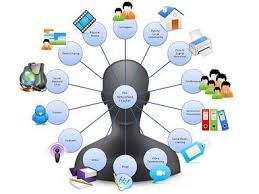 আমরা আজ জানলাম
মূল্যায়ন
১. কোন প্রযুক্তি মানুষের জীবনে গুরুত্বপূর্ণ প্রভাব ফেলেছে?
    উত্তরঃ   তথ্য ও যোগাযোগ প্রযুক্তি
২. নিচের কোনটি প্রযুক্তি? 
    উত্তরঃ  উপাত্ত/ যোগাযোগ/তথ্য/রেডিও
৩. জেলেরা সাগরে থাকাকালীন ঝড় বৃষ্টির খবর  পায় কোনটির মাধ্যমে? 
     উত্তরঃ  রেডিও
৪. পরীক্ষার ফলাফল জানতে কিসের মাধ্যমে SMS করা যায়? 
     উত্তরঃ মোবাইল
বাড়ির কাজ
তথ্য ও যোগাযোগ প্রযুক্তির সুবিধা এবং অসুবিধা ১০ থেকে ১২ বাক্যে লিখে আনবে।
ধন্যবাদ সকলকে
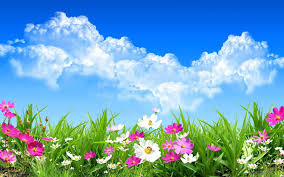